Introduction
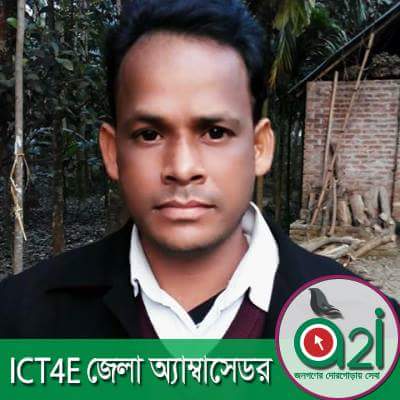 Md. Ashraful Islam Prodhan
Assistant Teacher (English)
Khuksia Dakhil Madrasha
Gobindagonj , Gaibandha.
Email:  ashrafulis1984@gmail.com
Mobile: 01744667140
English 2nd Paper
Class – Six
Time – 50 Minute
Look at the underlined words in the following sentences:
A teacher teaches his students.
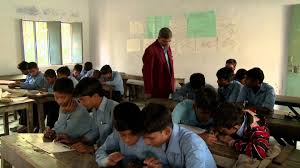 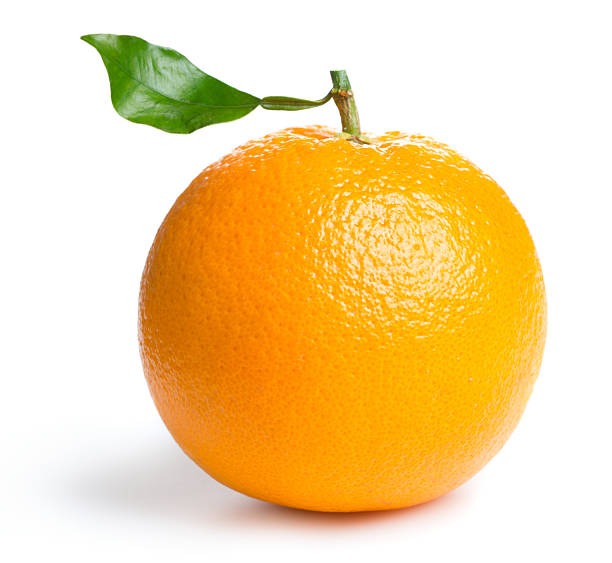 An orange is a delicious fruit.
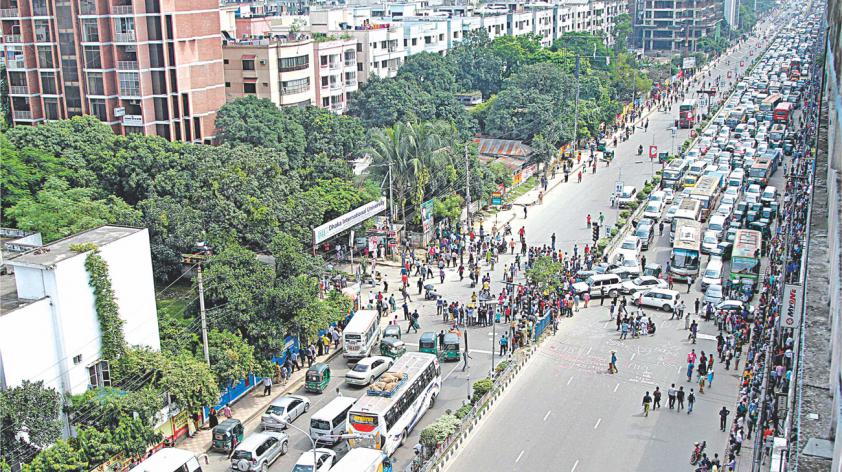 Rajshahi is an old city.
Our class teacher dislikes the naughty boy.
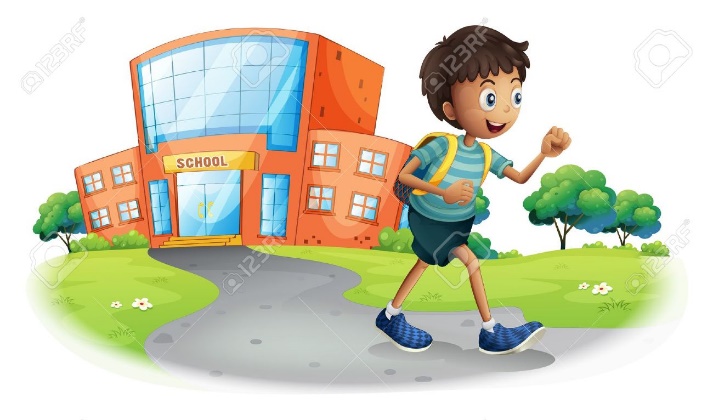 What do the underlines say ?
Articles
Our today’s lesson is-
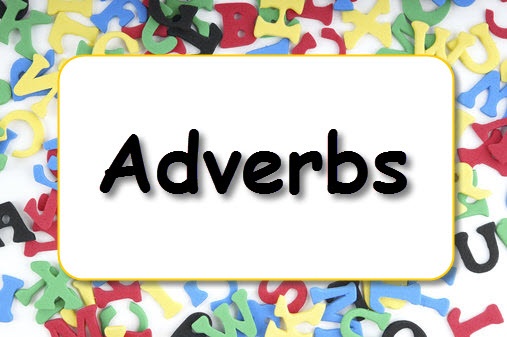 Articles
Learning outcomes
At the end of the lesson, we will be able to—
define Article.
Say the features and kind of Article.
Identify the Article in given sentence. 
Proper use of Article.
Definition:
Articles: The three words ‘a’  ‘an’ and ‘the’ are called articles , These are also Demonstrative Adjectives . Such as -
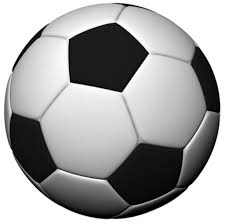 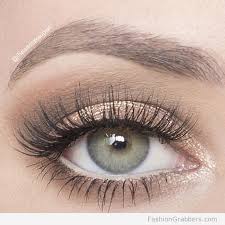 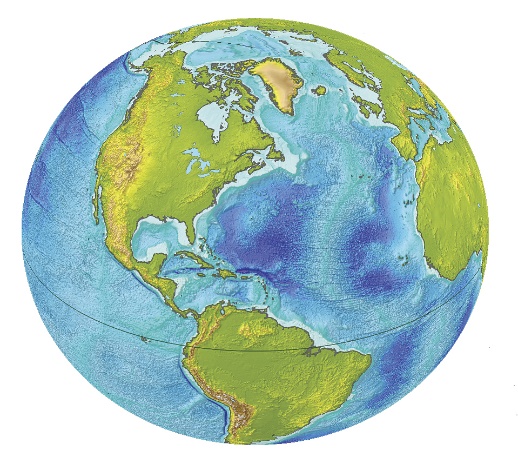 An eye.
A ball.
The earth.
Kinds of Articles:
Article
Definite
Indefinite
A, An
The
Indefinite articles:
A and an are Indefinite articles. Such as -
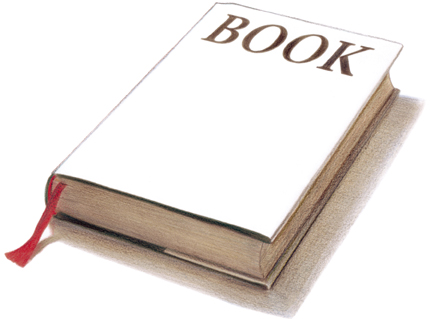 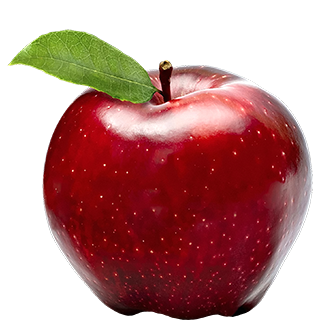 I have a book.
This is an apple
Definite articles:
The is a definite article. Such as -
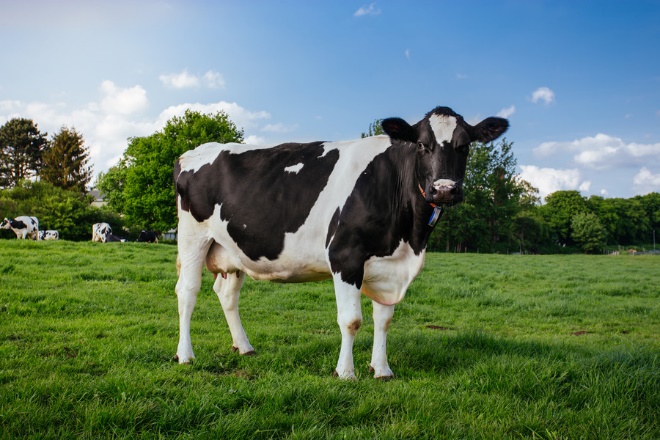 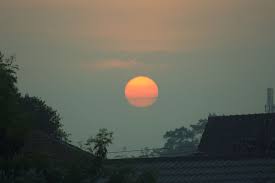 The cow is a domestic animal.
The sun rises in the east.
Different uses of ‘a’/’an’:
Observe the following words that have taken ‘a’ before them:
a girl, a boy, a pen, a ball, a bat, a field, a school, a district, a country, a box, a student, a teacher, a word.
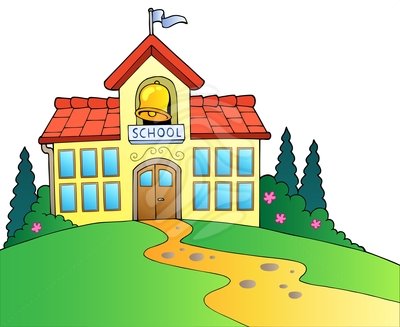 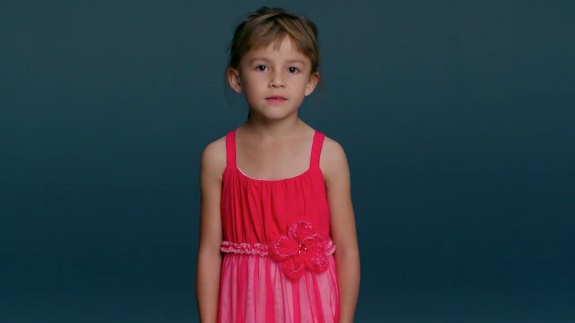 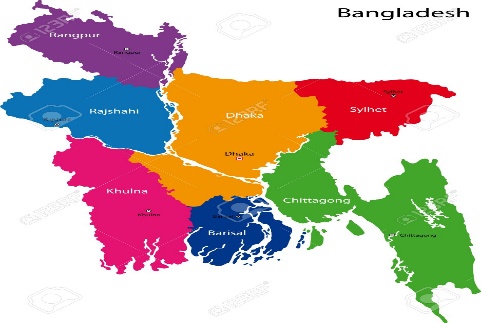 A school.
A country.
A girl.
The words that begin with a consonant sound take the article ‘a’ in front of them.
Guess why the following words have taken ‘an’ before them:
An ox, an apple, an umbrella, an orange, an independent country, an interesting film, an eye, an enemy, an ass.
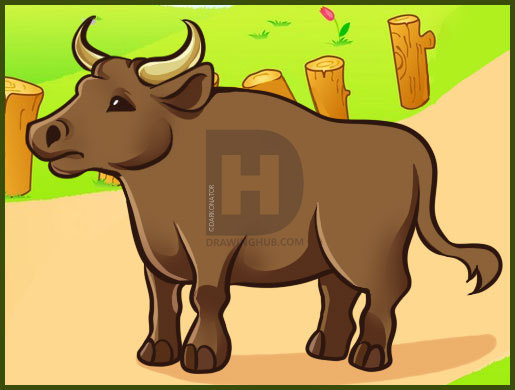 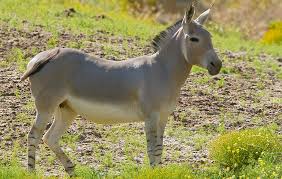 An ass.
An ox.
‘An’ is used before the words that begin with a vowel sound.
Different uses of ‘the’
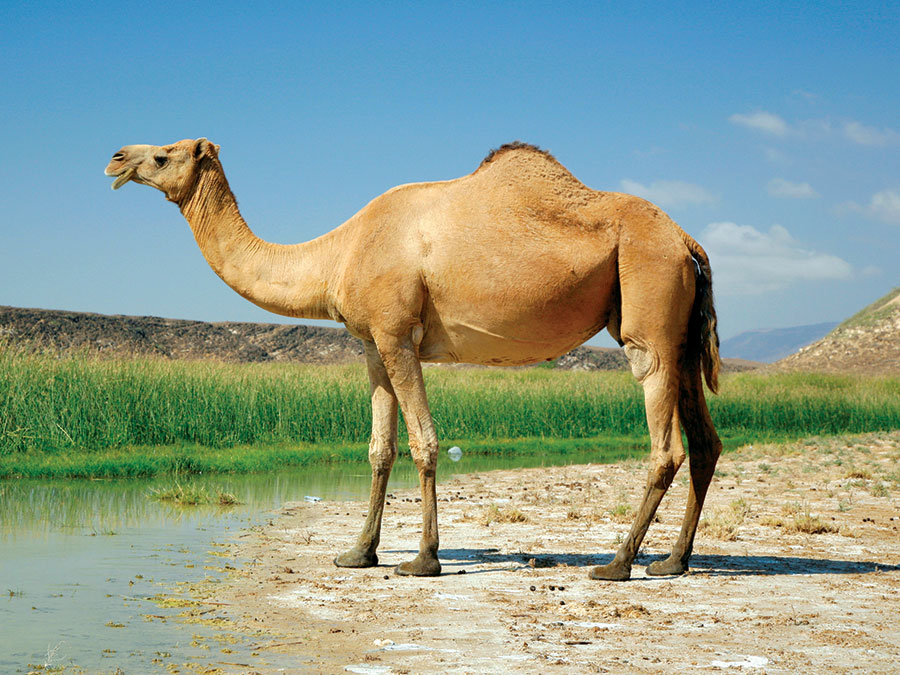 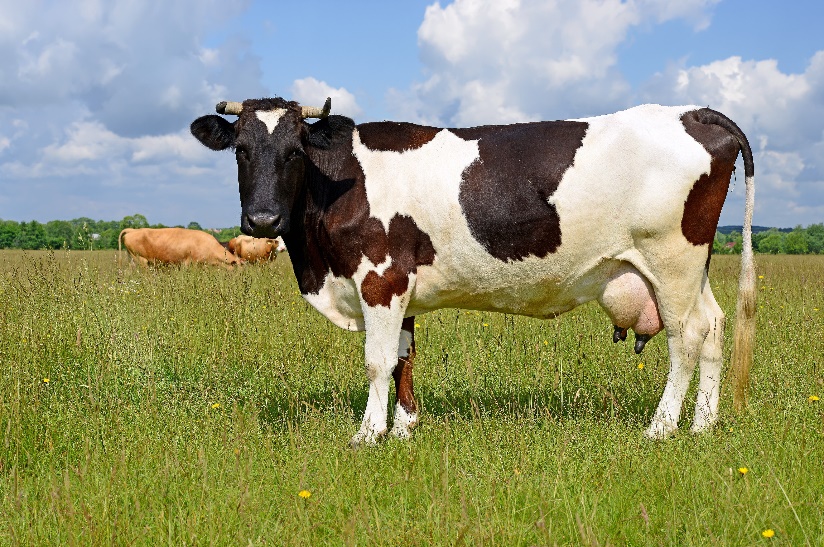 The cow is a domestic animal.
The camel is a useful animal.
‘The’ is used before the above singular common nouns to represent the whole classes of these common nouns.
‘The’ is used before adjectives to mean the whole of a particular class.
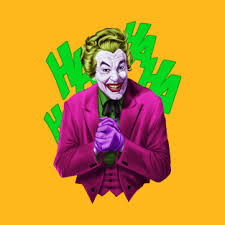 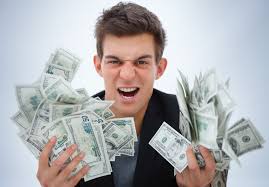 The virtuous are always happy.
The rich are not always happy.
Individual work
Insert appropriate articles in the blanks in the following sentences :
I saw – one-eyed beggar.
The girl has eaten -  orange.
Aristotle was one of – wisest men who ever lived.
He is -  M.A.
Dr. Islam is  -  F. R. C. S.
Give me  a  one taka note.
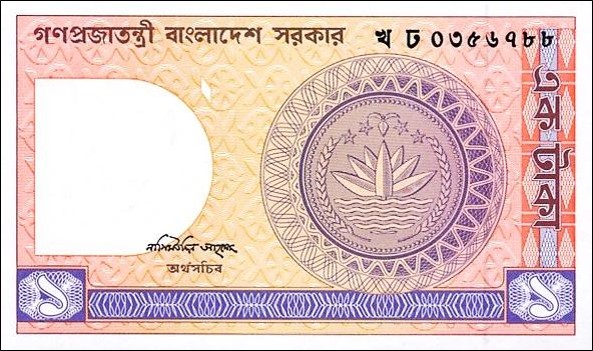 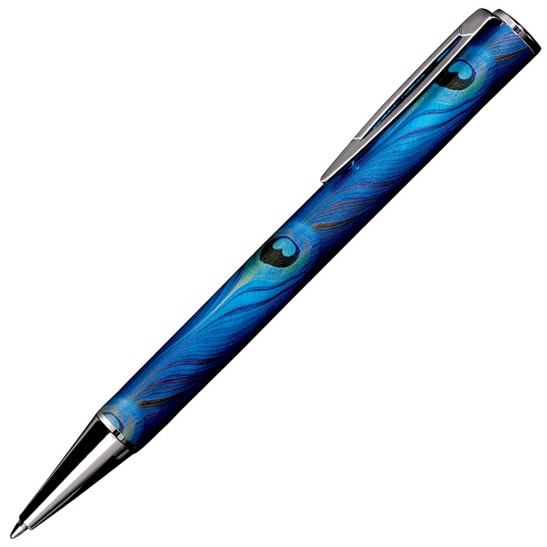 This is a pen.
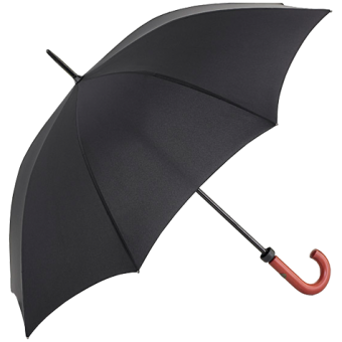 I have an umbrella.
He is an honest man.
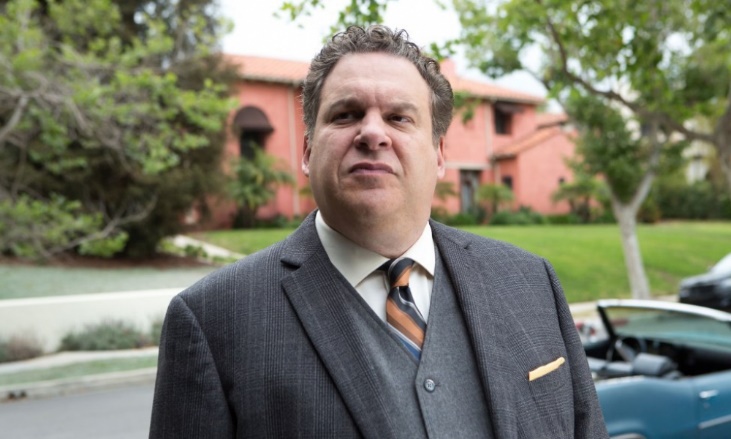 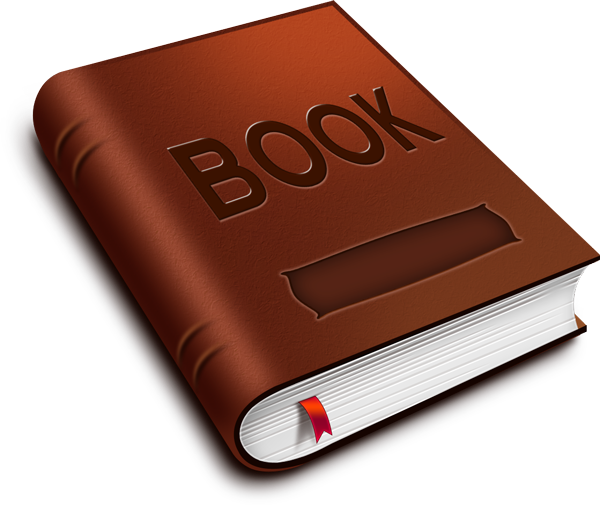 The book you want is out of print
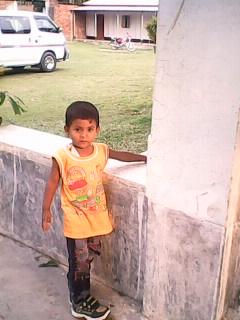 He is the best boy in the class.
This is Asma Ahmed’s bed room. The room is very neatly made. It has a bed with pillows, cushions, and a colorful, flowery bed-cover. There’s a rug in front of the bed with another big cushion. An excellent painting of the sea is hanging from the wall while another small painting is kept on the top of the right  side-table. The room has a rocking chair and a sofa at the left corner. The windows are covered with large heavy curtain. Can you see a mask somewhere around the bed.
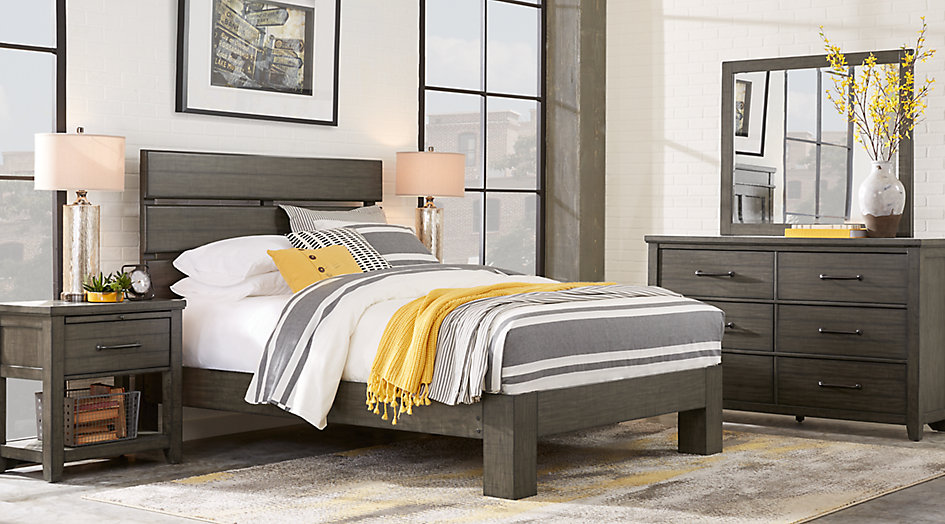 The bold words in the passage are examples of articles in English. Can you find out any principle or rule about the use of a, an and the in the passage Use of articles.
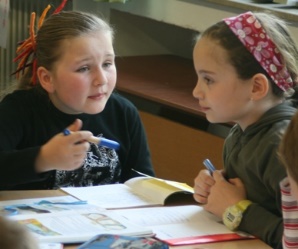 Pair work
Correct the following :-
He is a honest man.
She reads a Quran daily.
Dog is an useful animal.
Always speak truth.
This is unique position.
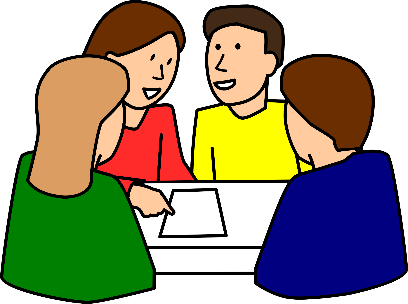 Group work
Use articles, where necessary, in the following sentences:
Group – 1 : (a) She is most intelligent girl.
                     (b)  I want one taka note.

Group - 2 :   (a)  Do not make  noise.
                      (b)  He is honest boy.

Group – 3 :  (a)  I read Ittefaq everyday.
                      (b)  She ate apple.
Evaluation
Fill in the gaps with articles:
Dhaka is ---- old city.
This is ---- book.
He is --- best boy in the class.
Answer key:  (1) an , (2) a , (3) the .
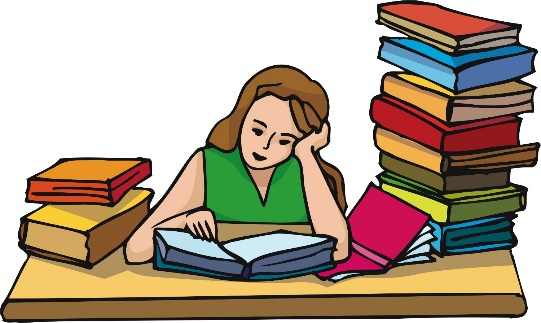 Home work
Write the following questions and  answer them:
What is Article?
How many types of Article?
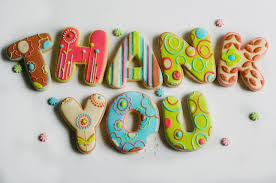